БОУ  г. Омска
 «Средняя общеобразовательная школа №  17»
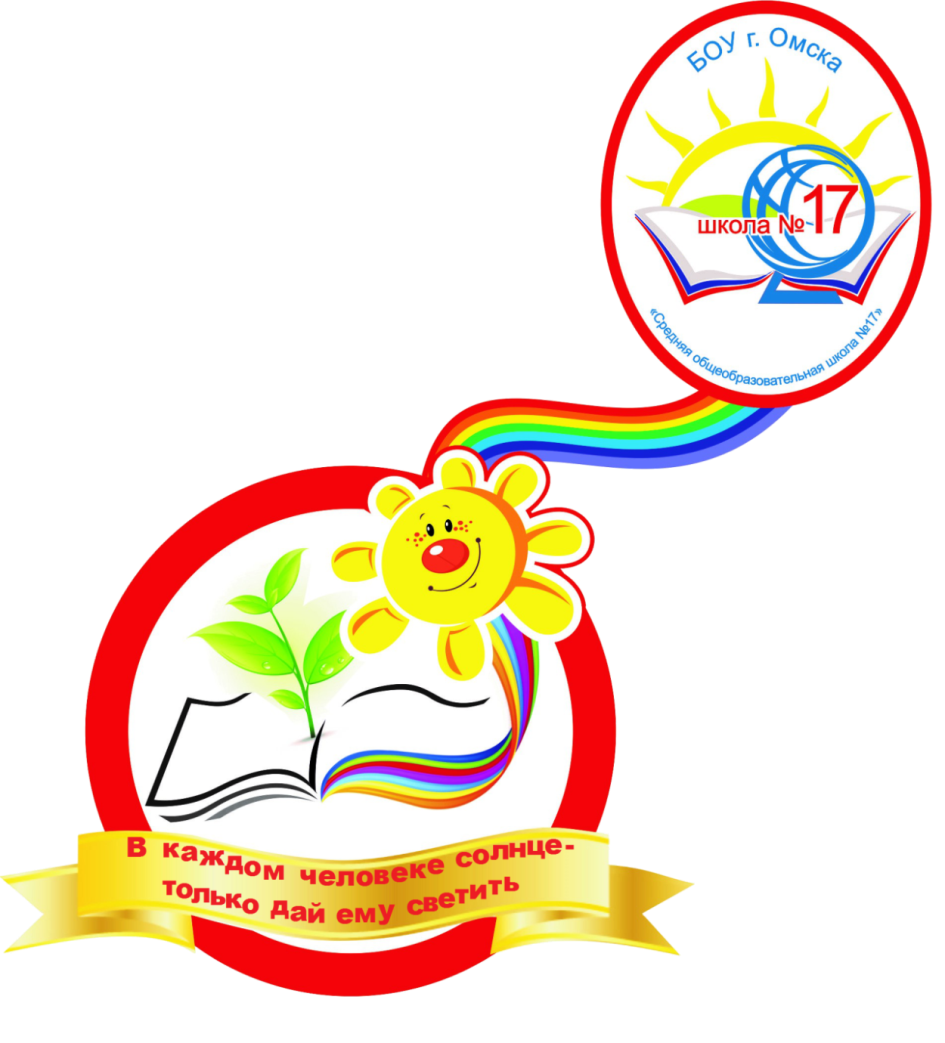 Результаты
инновационной деятельности 
за 2019-2020 учебный год
Заместитель директора:
                Е.Г. Молчанова
БОУ г. Омска «Средняя общеобразовательная школа № 17»
Деятельность, которая обеспечивает превращение идей в нововведение, а также формирующая систему управления этим процессом является инновационной деятельностью.
М.М. Поташник
Наличие статуса участника РИП-ИнКО 
«Обновление дошкольного образования в условиях введения ФГОС»
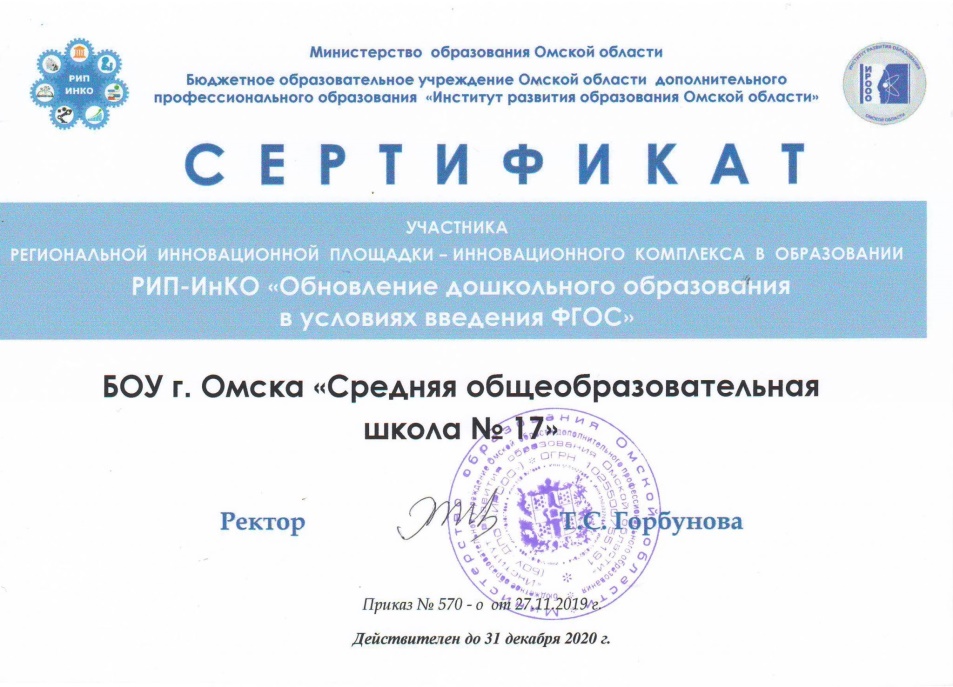 Наличие статуса стажировочной площадки
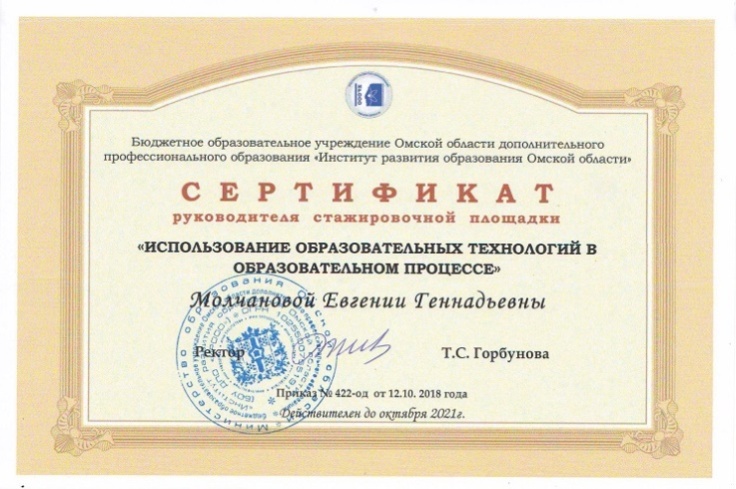 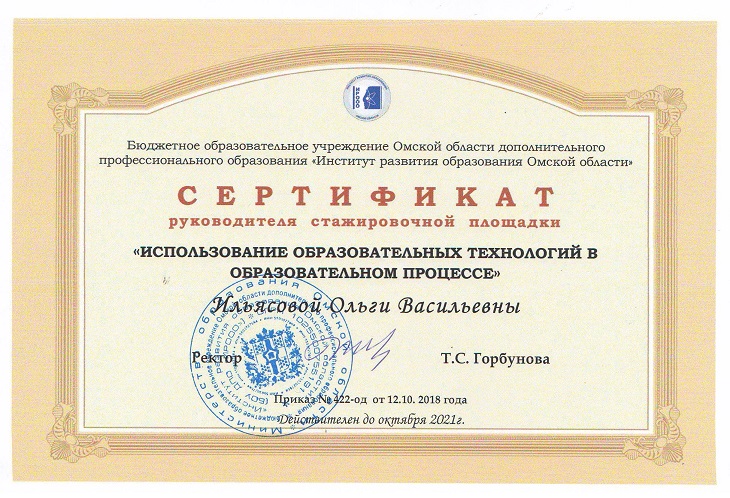 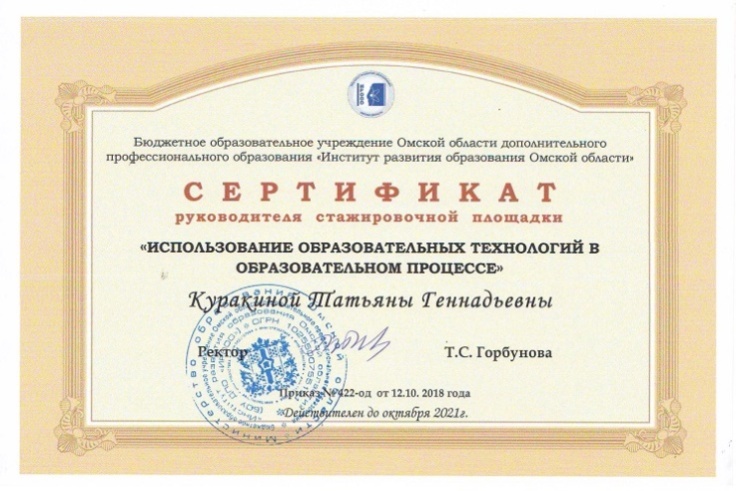 В 2019-2020 учебном году методической службой дошкольных групп БОУ обеспечивалось активное участие педагогов в изучении, обобщении, распространении опыта инновационной деятельности посредством активного участия в методических мероприятиях города, региона
Участие в практических семинарах «Обновление дошкольного в условиях введения ФГОС» (бренд «Традиции детского сада-традиции семьи»);

 -разработка и реализация программы по распространению инновационного продукта «Методические рекомендации для родителей по эффективному сопровождению тетради «Маленьким жителям Омского Прииртышья и их родителям» средствами информационных технологий»;

- разработка и реализация педагогического проекта, направленного на подготовку и организацию мероприятий, посвященных 75-летию Великой Победы.
Мастер –классы для слушателей курсов повышения квалификации, переподготовки  педагогов и молодых специалистов.
22.10.2019 года, в рамках сетевого взаимодействия с ИРООО для слушателей курсов переподготовки «Создание педагогических условий для реализации ФГОС ДО», прошел открытый показ конструктивной деятельности.
12.12.2019 г.  
XI Форум участников РИП-ИнКО «Инновационные продукты РИП-ИнКО: стратегия внедрения в практику»
Ярмарка инновационных 
продуктов
Пленарная часть
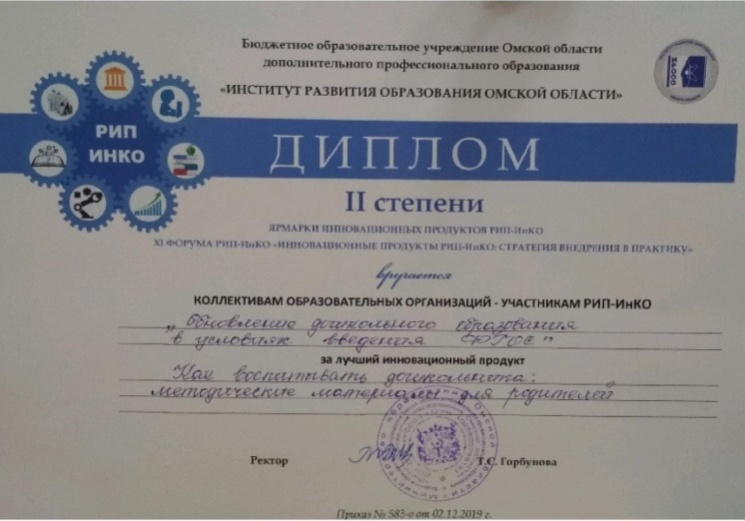 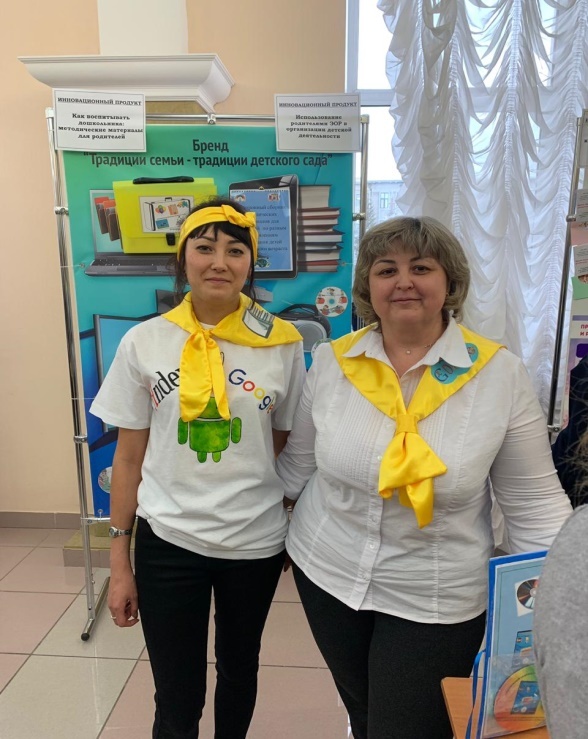 Стратегическая сессия
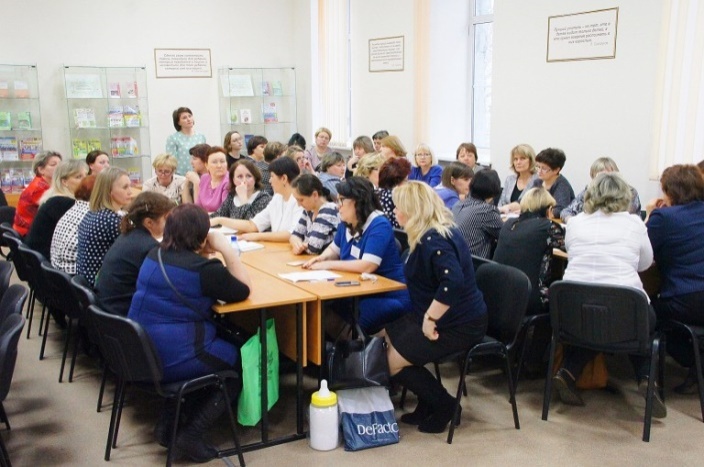 Проект "Менторство - точка роста детского сада"
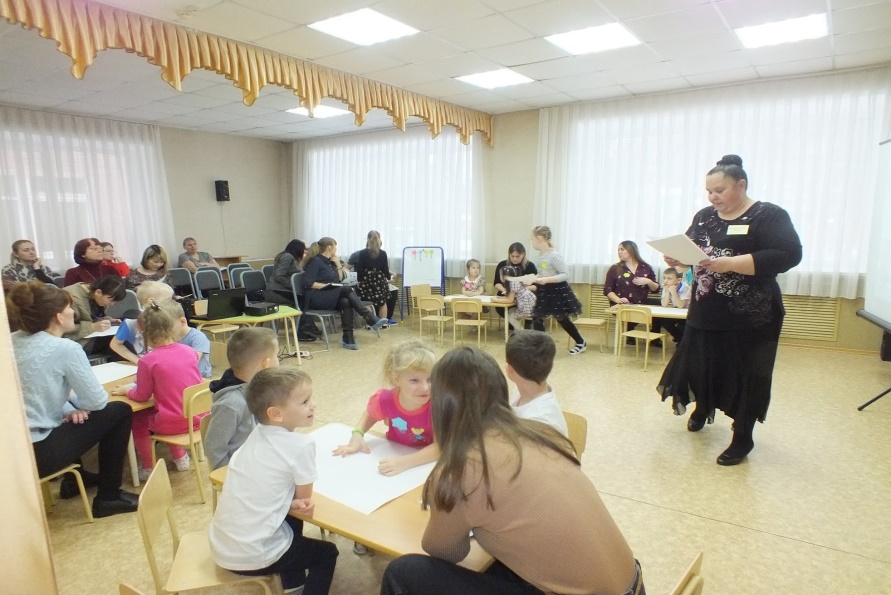 Менторские площадки:
«Формирование традиций ДОО как средство успешного сотрудничества с семьей»
«Формы взаимодействия с семьёй в физкультурно- оздоровительной работе»
«Взаимодействие старшего воспитателя с педагогами»
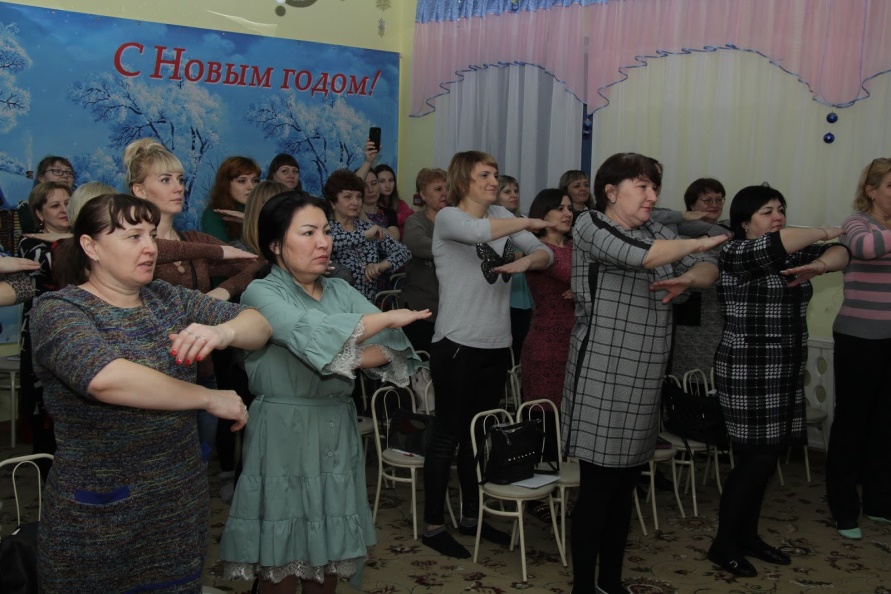 Проект «Методический совет»
Творческие группы:
«Годовое планирование: структура и содержание» (практическое пособие)
«ВСОКО: структура, процедура, объекты» (практическое пособие)
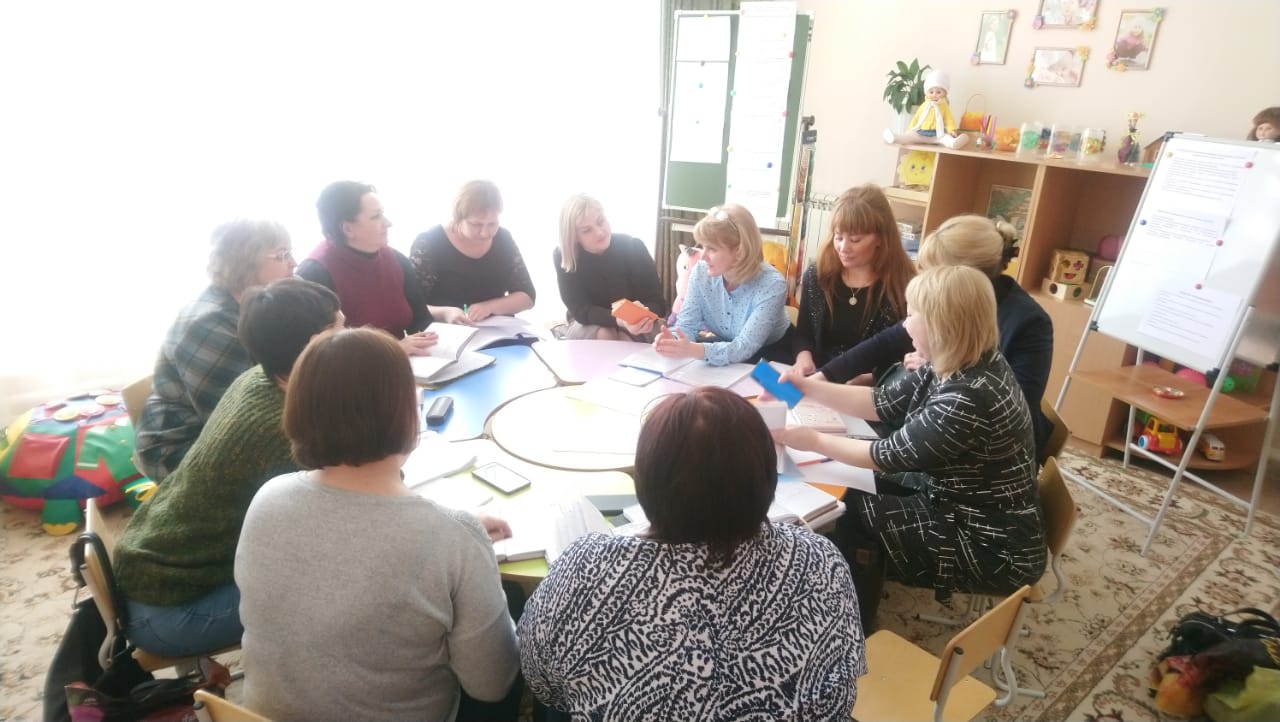 Участие в конкурсах профессионального мастерства
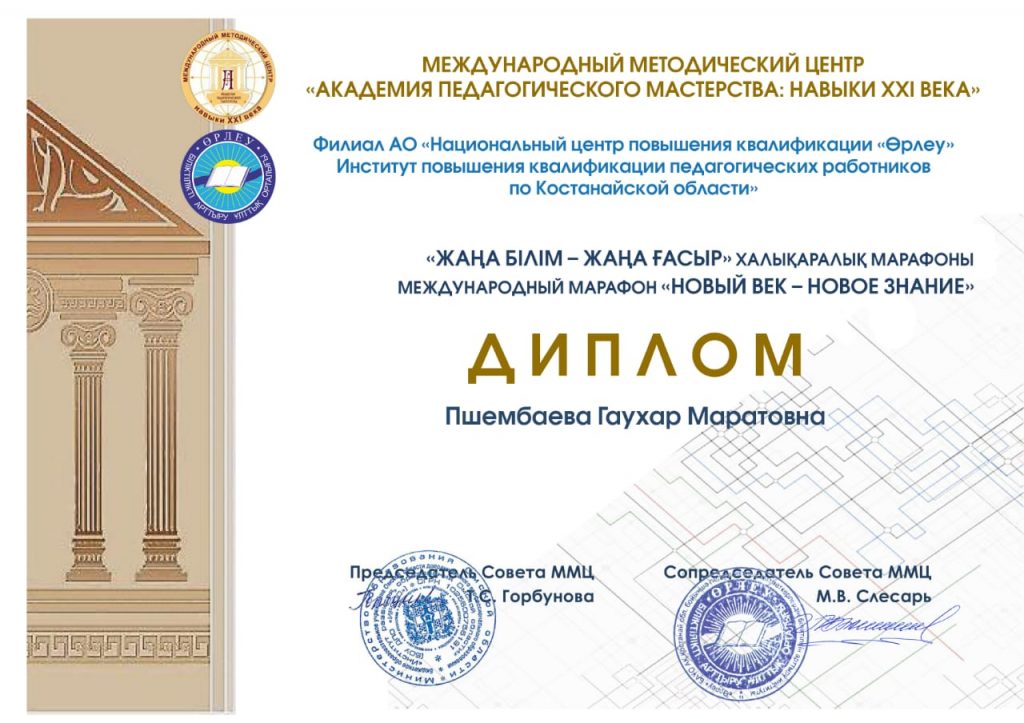 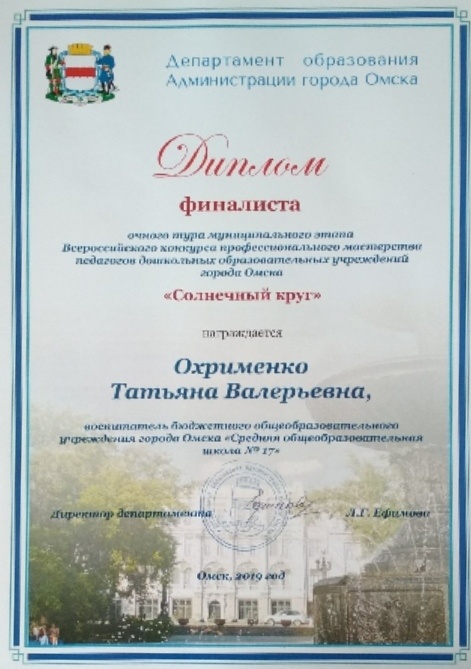 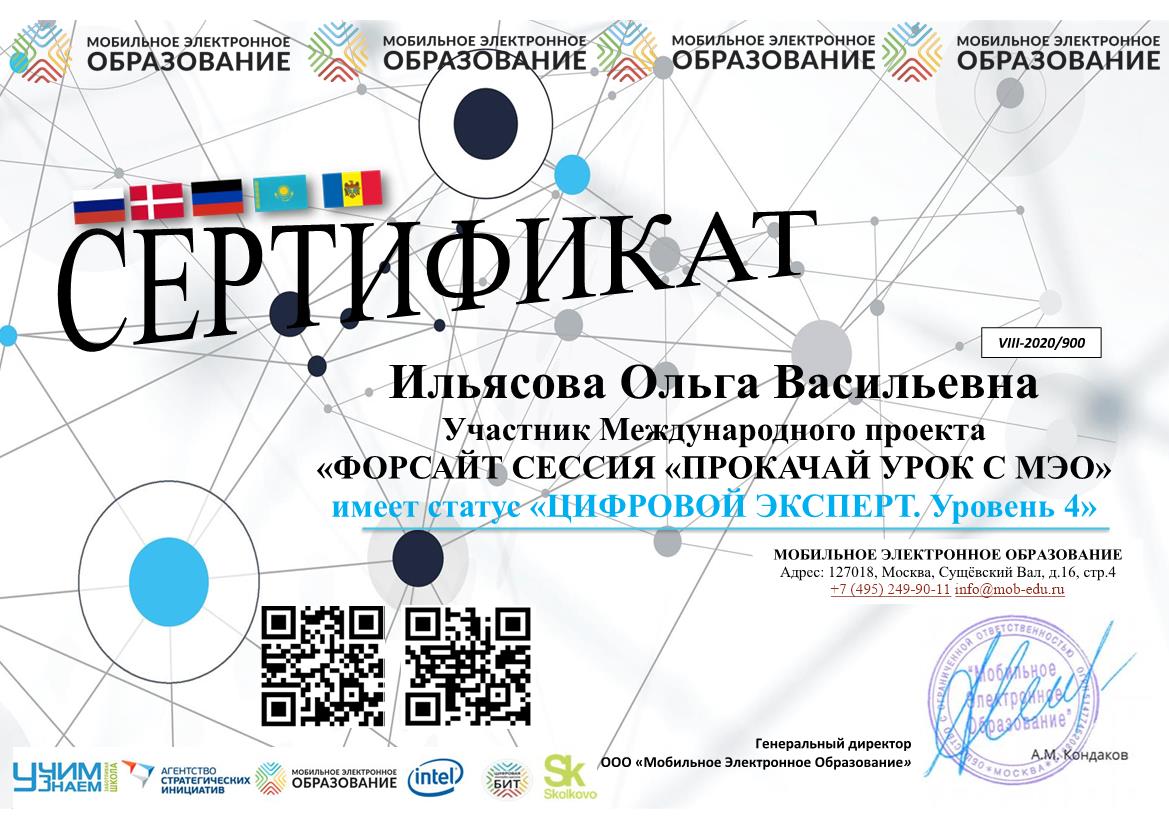 Межрегиональная научно-практическая интернет-конференция «Тенденции развития образования XXI века: формирование навыков будущего»
07.05.2020 г.
Представление участниками публикаций в виде статьи
Е.Г. Молчанова «Инновационная деятельность как ресурс развития дошкольного образования»
Н.Е. Гранаткина «Checkers - логическая игра для активных детей»
(статьи в сборник статей конференции) 

Виртуальный круглый стол «Инновационные технологии дошкольного образования»
Какова роль и значение познавательно-исследовательских технологий в развитии детей дошкольного возраста?
Как использовать современные цифровые образовательные технологии в детском саду для формирования навыков будущего?
Какова роль проектного управления в повышении качества дошкольного образования?
II Областной форум работников системы образования Омской области «Национальный проект «Образование: шаг в будущее»
24.08.2020 - 28.08.2020
Экспертная интернет-сессия «Совершенствование механизмов управления качеством образования»
Заседание региональной ассоциации старших воспитателей
Стендовая интернет-сессия проектов по развитию дошкольного образования «Развитие проектов современного дошкольного образования в Омской области»
Интернет-совещание «Развитие цифровых технологий в образовательных организациях Омской области»
Интернет-площадка "Об итогах 2019-2020 учебного года и перспективах развития школьного образования в 2020-2021 учебном году
Виртуальный образовательный марафон «Идеи для будущего» в рамках проекта «Взаимообучение городов».
24.08.2020 - 28.08.2020
«Деловая игра – активная форма, чтобы повысить уровень педагогических компетенций »
«Взаимодействие педагогов и семьи через выпуск ежемесячной газеты»
«Как подготовить образовательный контент для дистанционного обучения»
 «Управление будущими средствами образования»
«Патриотическое воспитание в дошкольном обучении: как подготовить и реализовать программу воспитания по новым требованиям»
Педагоги, участвующие в инновационной деятельности
Ильясова О.В.
Гранаткина Н.Е.
Исмагилова Т.М.
Куракина Т.Г.
Пшембаева Г.М.
Афанасьева Е.П.
-     Гербетова Р.С.
-    Дюсенова А.С 
Буренкова О.Л. 
Барашкова О.И.
Евсеева С.А.   
Селиванова О.Б.
Шарыпова Е.В.
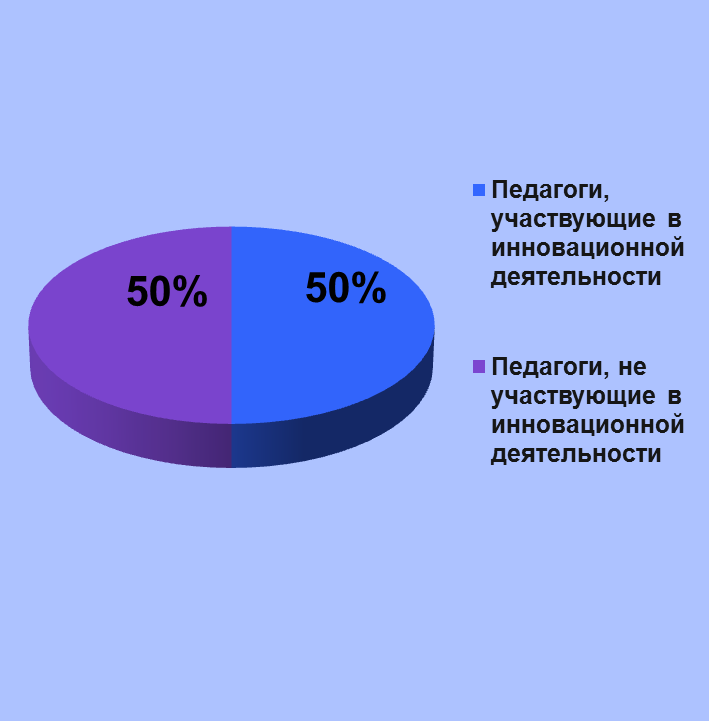 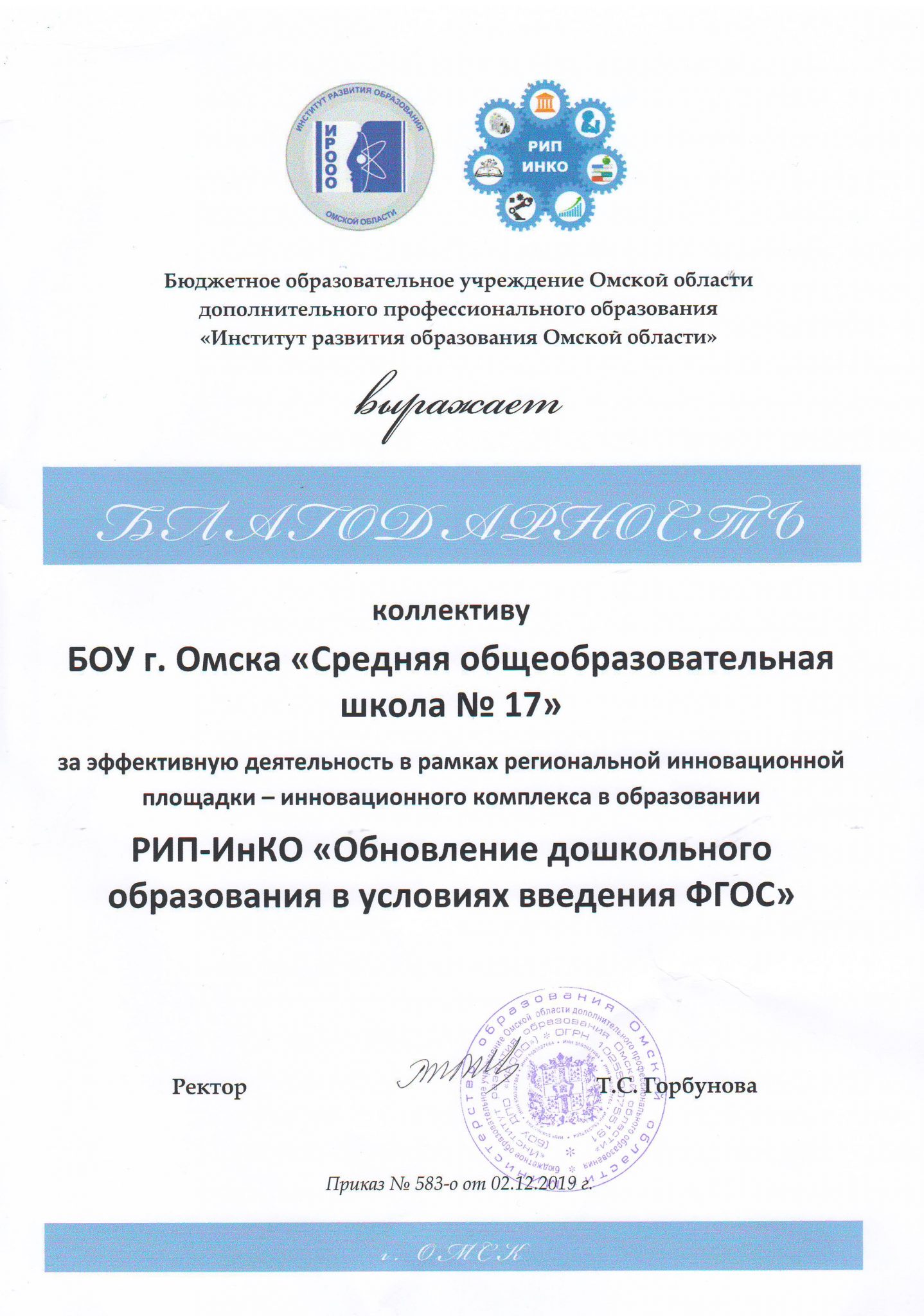 За эффективную деятельность в рамках региональной инновационной площадки – инновационного комплекса в образовании «Обновление дошкольного образования в условиях введения ФГОС» педагогический коллектив   в этом учебном году получил благодарность ИРООО.
Задачи на 2020 – 2021 учебный год
1.Продолжать работу по созданию условий для развития профессиональной компетентности педагогов, привлекая их к участию в инновационной деятельности.
2.Способствовать обеспечению системы профессионального и личностного роста педагогических работников посредством реализации индивидуальных программ развития. 
3.Разработать Программу Развития с учетом проектно-целевого подхода на основе приоритетов государственной политики в области образования и в соответствии с поставленными перед образовательным учреждением инновационными целями и задачами, приступить к ее реализации.